ПРОЕКТ   «Осторожно на дороге!»
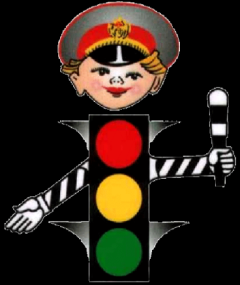 Светофор нас в гости ждет.
Освещает переход
Загорелся красный глаз:
Задержать он хочет нас.
Если красный — нет пути.
Красный свет — нельзя идти.
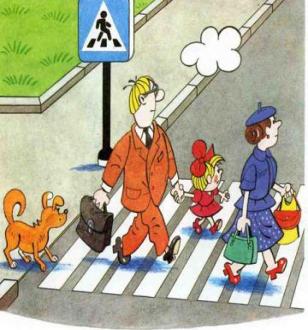 У асфальтовой дороги 
Возмущались носороги: 
- Пешеходам нет пути! 
Как дорогу перейти?
Знак "Пешеходный переход":
Здесь наземный переход,
Ходит целый день народ.
Ты, водитель, не грусти,
Пешехода пропусти!
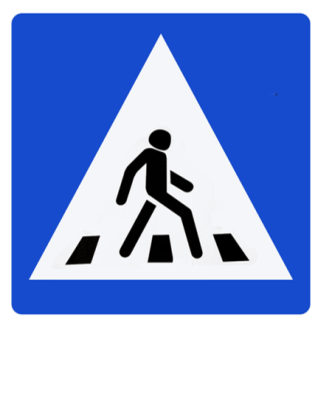 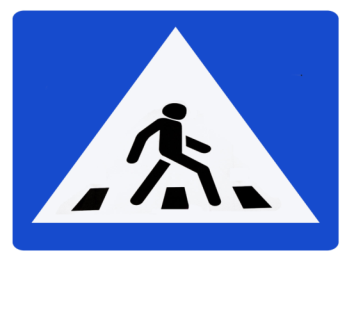 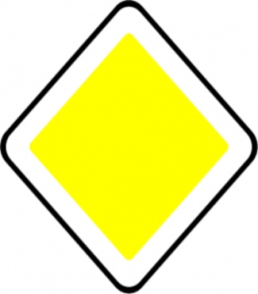 Знак "Главная дорога":
Вот он знак, каких немного:
Это главная дорога!
Если едешь ты по ней,
Всех становишься главней,
И тебе, как будто Богу,
Уступают все дорогу!
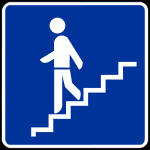 Знак "Подземный пешеходный переход":
Знает каждый пешеход
Про подземный этот ход.
Город он не украшает,
Но машинам не мешает!
Назовите знаки.
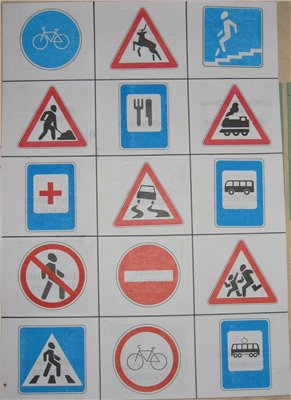 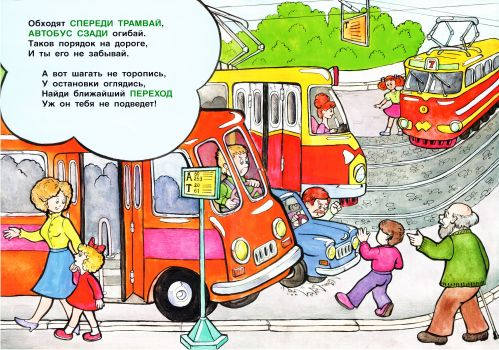 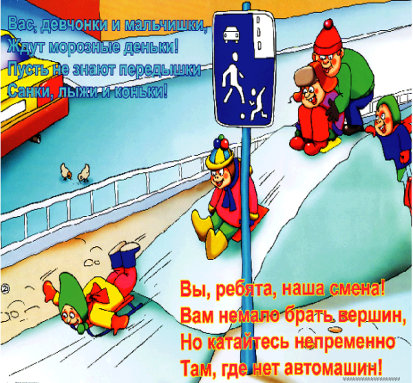 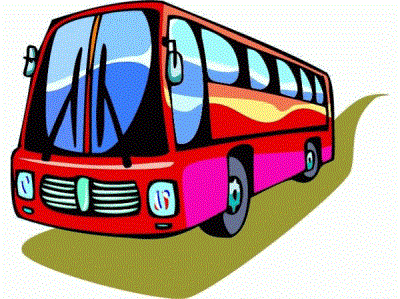 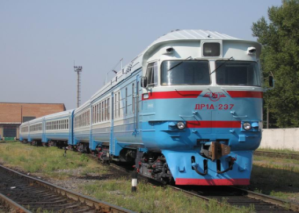 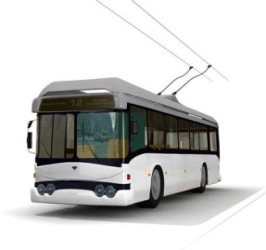 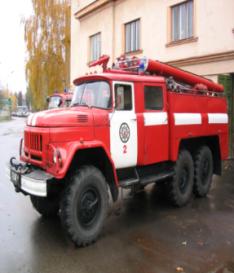 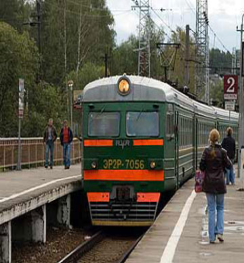 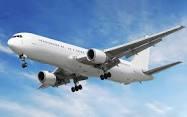 Что лишнее?
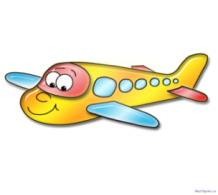 Объясни словечко.
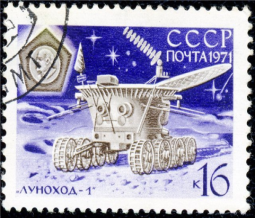 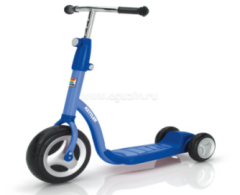 Упражнение «Объясни  слово»
Вот  задачки мы  решаем
И словечки  получаем
Части слова  мы  слагаем
В играх транспорт повторяем.

Само + лет  получаем    (самолёт)     Почему  так  называем?
Само + кат  получаем    (самокат)     Почему  так  называем?
Верт + лёт   получаем    (вертолёт)   Почему  так  называем?
Луно + ход  получаем    (луноход)       Почему  так  называем?
Молоко + воз  получаем  (молоковоз) Почему  так  называем?
Везде + ход  получаем     (вездеход)    Почему  так  называем?
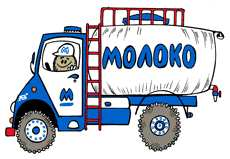 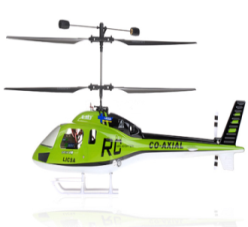 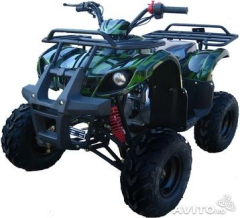 Для чего нужны правила дорожного движения?
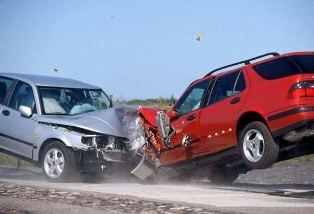 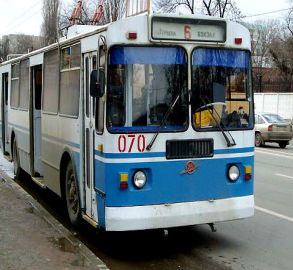 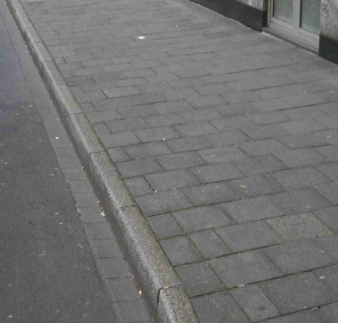